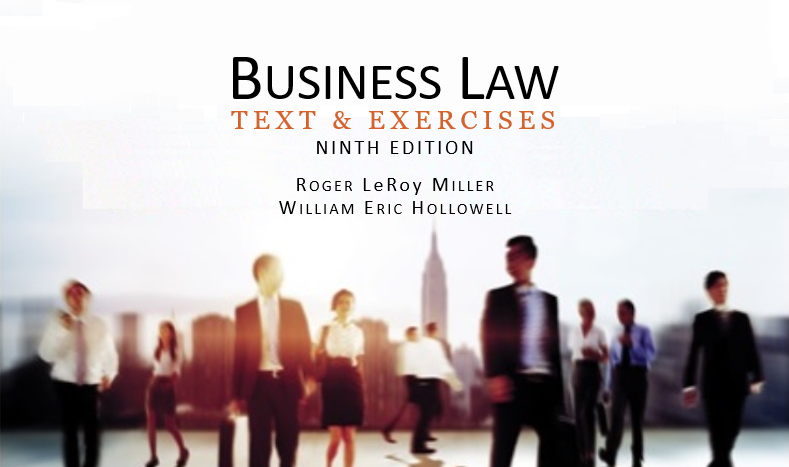 Business LawText & ExercisesNinth EditionRoger LeRoy MillerWilliam Eric Hollowell
Chapter 40 Wills and Trusts
Learning Outcomes
LO1      Outline the requirements of a will.

 LO2        Discuss how to revoke or modify a will.
 LO3         Describe intestate distribution of property.
 LO4    List the elements of a trust.
2
Wills (1)
A will is the final declaration of how a person wants to have his property disposed of after death.
3
Wills (2)
Terminology.
Testator (Testatrix): person who makes a will.
Probate a will: establish its validity.
Probate Court: oversees administration of estate.
4
Wills (3)
Terminology.
Executor is a personal representative named in a will.
Administrator is a personal representative appointed by a court for a person without a will.
5
Wills (4)
Terminology.
Devise: gift of real estate.
Bequest (Legacy): gift of personal property.
6
Wills (5)
Types of Gifts.
Specific: describes particular property.
General: specifies value of property.
Residuary: pays for debts after gifts are made.
7
LO1 Requirements of a Valid Will (1)
LO1
Testamentary Capacity: Testator must have legal capacity at the time the will is made (the “sound mind” requirement).
Testamentary Intent: Testator must have the intent to transfer and distribute his or her property.
8
LO1 Requirements of a Valid Will (2)
LO1
Written: Will must be in writing. (Holographic will in Testator’s handwriting.) 
Signed: Will must be signed by Testator. 
Witnessed: A written will must be witnessed (attested to be genuine) by at least two competent witnesses.
9
LO1 Requirements of a Valid Will (3)
LO1
Publication: will is published by Testator by an oral declaration to the witnesses that the document they are signing is in fact his last will and testament.
10
LO2 Revocation of a Will
LO2
Revocation by Act of Testator.
Physical Acts.
Subsequent Writings.
Marriage.
Divorce.
Children.
11
LO3 Intestacy Laws (1)
LO3
State laws that regulate how a decedent’s property is distributed when he or she dies without a will.
12
LO3 Intestacy Laws (2)
LO3
Order of Distribution.
First decedent’s debts.
Then to surviving spouse and children. If no surviving spouse or child, then to grandchildren, then brothers and sisters, and then parents.
13
LO3 Intestacy Laws (3)
LO3
Surviving Spouse and Children.
Surviving spouse usually receives the homestead and a share of the estate, as follows:
1/3 of estate if two or more children.
14
LO3 Intestacy Laws (4)
LO3
Surviving Spouse and Children.
1/2 of estate if one surviving child.
Entire estate, if no children or grandchildren.
15
LO3 Intestacy Laws (5)
LO3
Grandchildren.
Per Stirpes Distribution: method of dividing an intestate share by which a class or group of distributees take the share that their deceased parent would have been entitled to inherit had that parent lived.
16
LO3 Intestacy Laws (6)
LO3
Grandchildren.
Per Capita Distribution: each person takes an equal share of the estate.
17
Per Stirpes Distribution
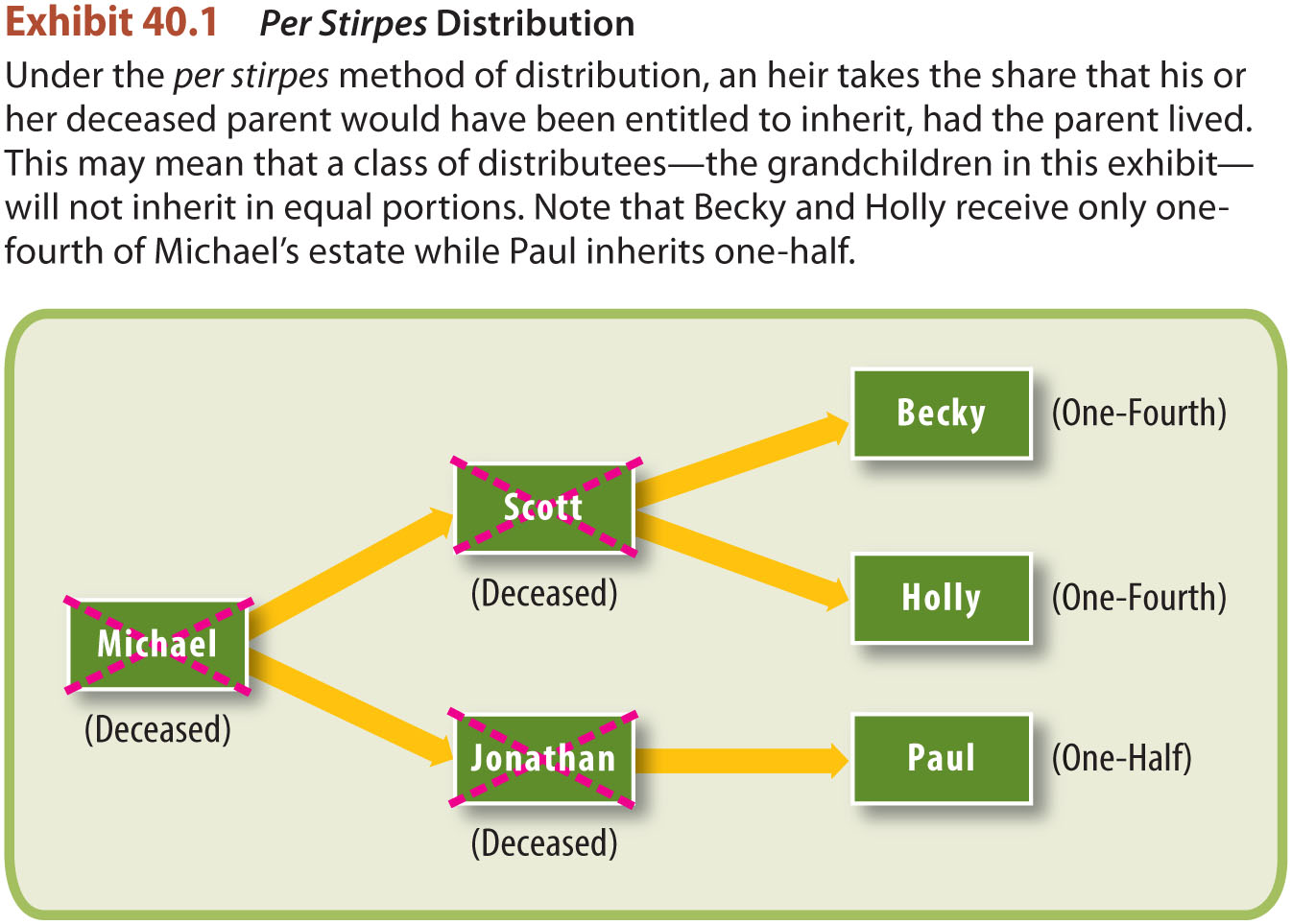 18
Per Capita Distribution
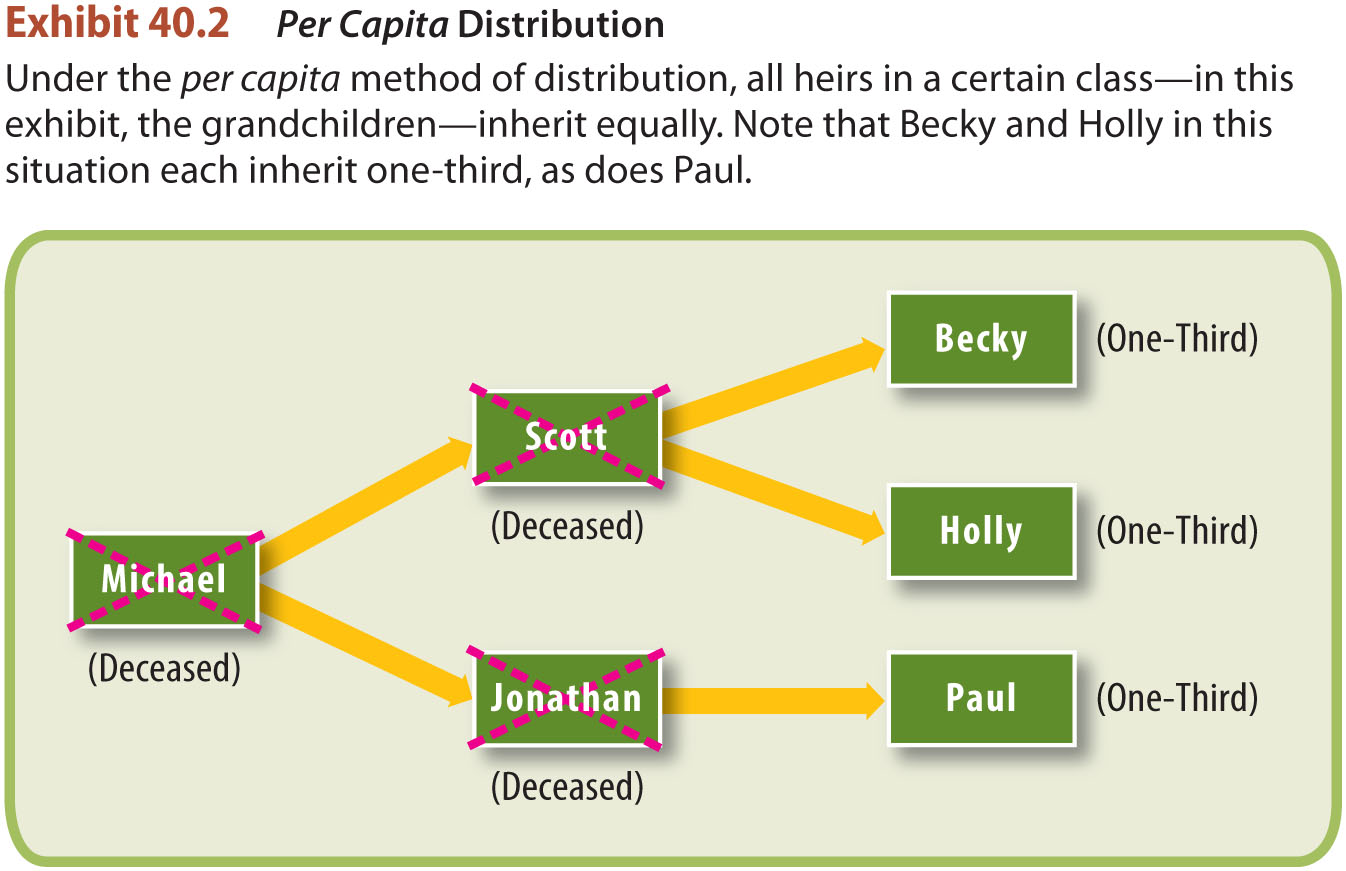 19
Trusts (1)
Trust.
An arrangement to administer property for the benefit of another.
20
Trusts (2)
Trustee.
Holds property on behalf of the beneficiary. 
Acts with honesty, good faith, and prudence in administering the trust and must exercise a high degree of loyalty toward the trust beneficiaries.
21
LO4 Elements of a Trust
LO4
Designated beneficiary.
Designated trustee.
Fund sufficiently identified to enable title to pass to the trustee.
Actual delivery to the trustee with the intention of passing title.
22
Express Trusts
Living Trusts: created by and effective during grantor’s lifetime (revocable vs. irrevocable).
Testamentary Trusts: created as part of a will, comes into existence at testator’s death.
23
Revocable Living Trust
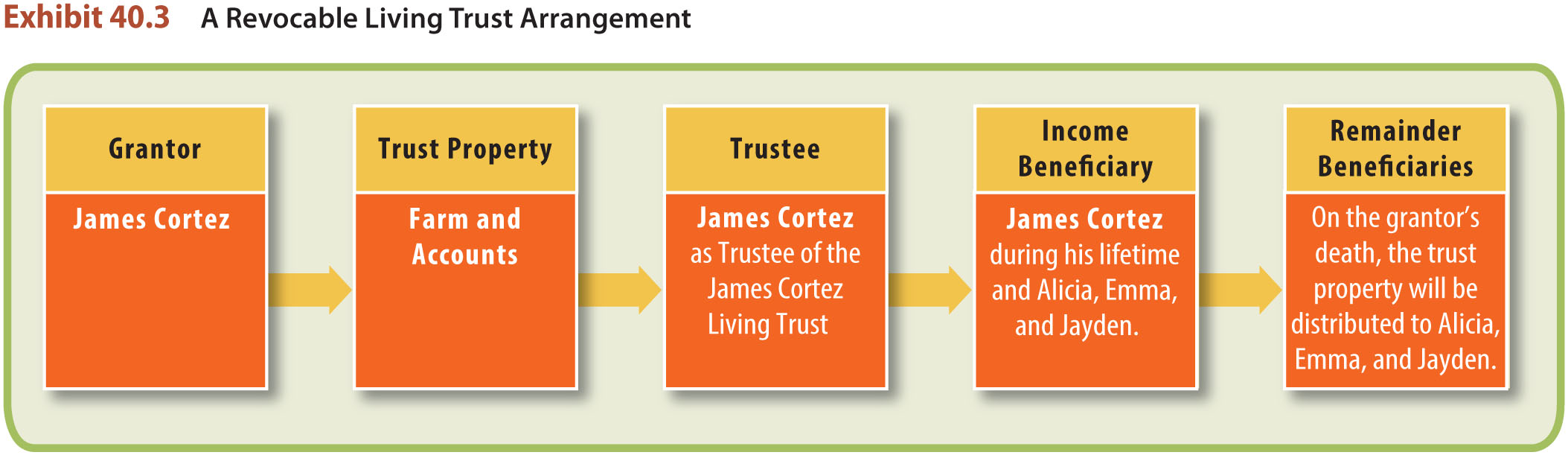 24
Implied Trusts
Constructive Trusts.
Arises by operation of the law in the interest of equity and fairness.
Resulting Trusts.
Arises from the conduct of the parties.
25